Krug Chapter 10Mobile
Paul Ammann

https://www.cs.gmu.edu/~pammann/

SWE 205
Software Usability and Design
Topics
What’s different
It’s all about trade-offs
The tyranny of itty-bitty
Scalable design
Affordances (really, signifiers)
Speed and usability
Krug’s 3 core usability attributes
Mobile usability testing
20-Apr-21
©  Jeff Offutt
2
What’s different
The display is really small
It’s a design constraint
No mouse; no cursor
But we do have swipe and pinch 
Fast choose, scroll and zoom
Many of the same principles apply
Not a surprise; usability is about general design
Conventions are much less settled for mobile
Expect change!
20-Apr-21
©  Jeff Offutt
3
It’s all about the tradeoffs
Krug’s observation
Most serious usability problems are the result of poor tradeoff decisions
Example: news site that requires frequent slow page loads and excessive scrolling
Usability testing should have caught this
20-Apr-21
©  Jeff Offutt
4
The tyranny of itty-bitty
Mobile first:  Choose just the things users want when mobile
This doesn’t actually work
Mobile is used for everything
Including everything in mobile means much “deeper” sites
It’s either that or scroll, scroll, scroll
Managing real estate shouldn’t be done at the cost of usability
20-Apr-21
©  Jeff Offutt
5
Scalable Design
Idea: one design-fits-all-screen-sizes
It tends to be a lot of work
It’s hard to do well
“Regular” websites have to work on all screens
Allow zooming
Don’t leave users at the main page; go to the right place
Make everything available
Current convention: mobile site/full site toggle
20-Apr-21
©  Jeff Offutt
6
Affordances (really, signifiers)
Mobile devices have a different interface
No cursor = no hover = no clue
Designers have to provide alternatives
20-Apr-21
©  Jeff Offutt
7
Speed and usability
Speed matters a lot more for mobile than desktop
5G should relax this constraint
But 5G won’t be for everyone for a long time
So don’t pack too much stuff on your pages!
20-Apr-21
©  Jeff Offutt
8
Krug’s 3 core usability attributes
Learnable
Effective
Efficient

A person of average (or even below average) ability and experience can figure out how to use the thing [i.e. its learnable] to accomplish something [effective] without it being more trouble than it’s worth [efficient].
20-Apr-21
©  Jeff Offutt
9
Mobile usability testing
Same idea
Some different technology required
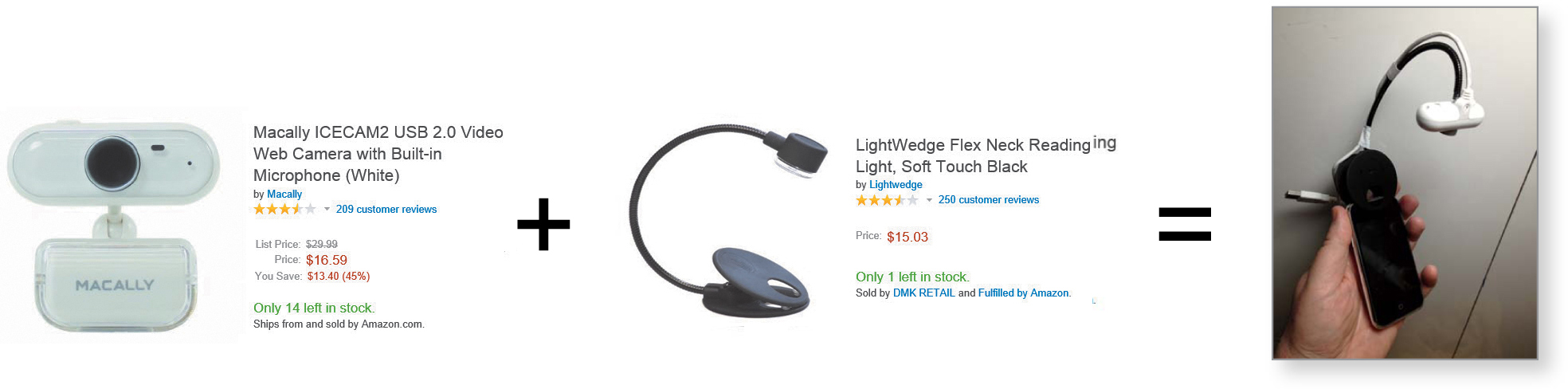 20-Apr-21
©  Jeff Offutt
10